Polderklassen
Spermaliehoeve – Middelkerke
27 tot 30 april 2015
Spermaliehoeve
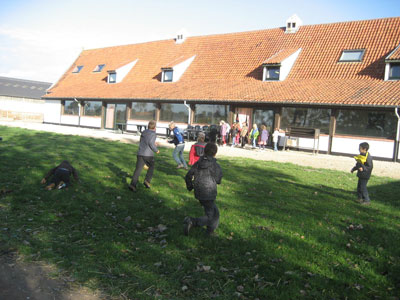 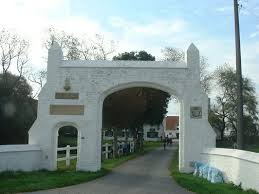 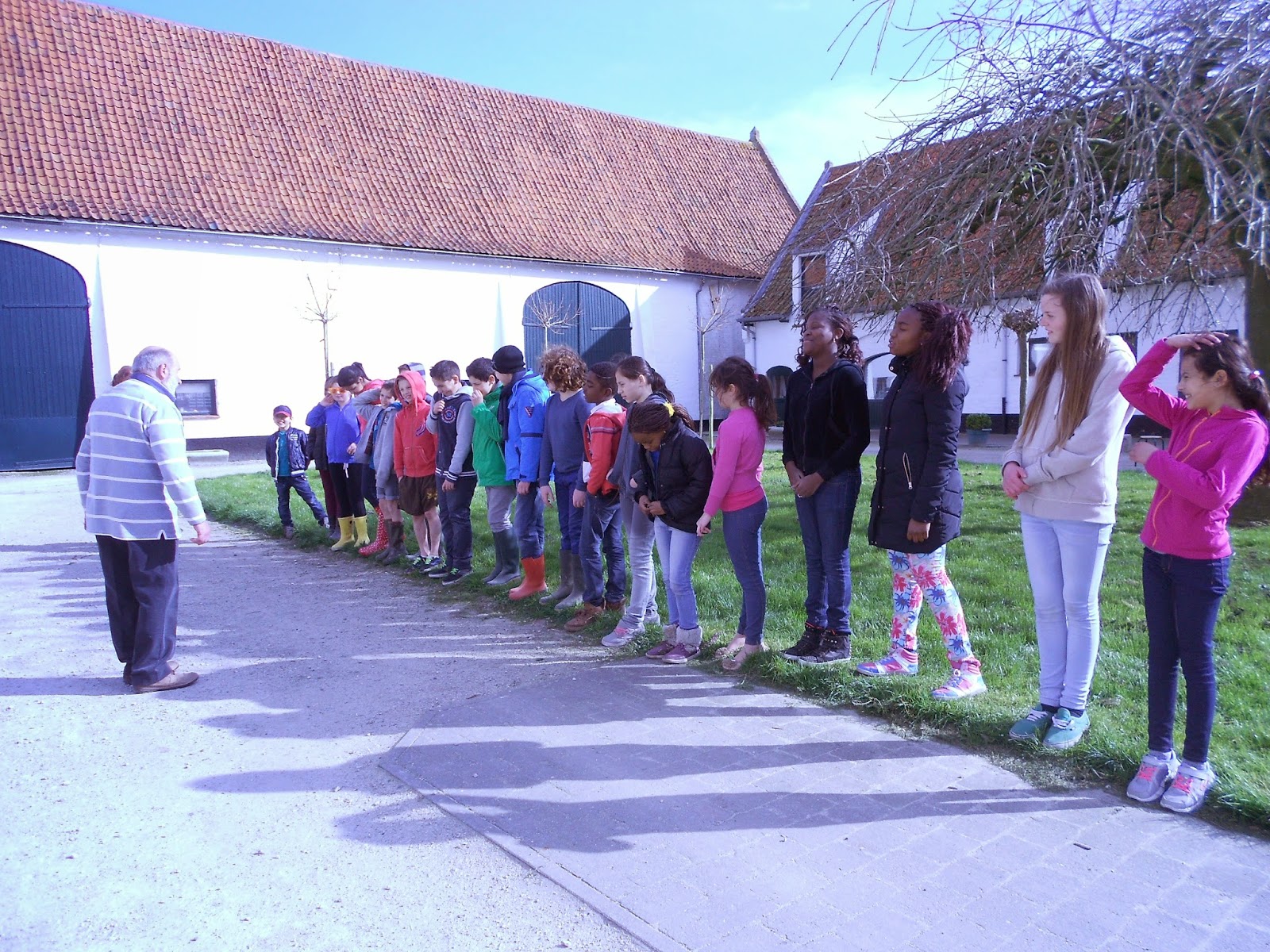 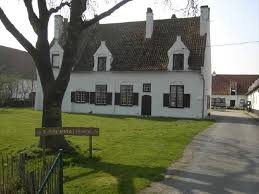 Het verblijf
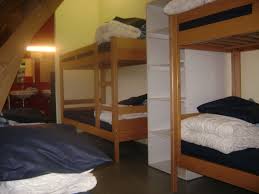 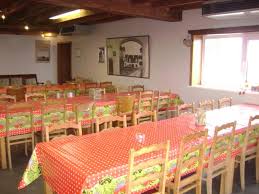 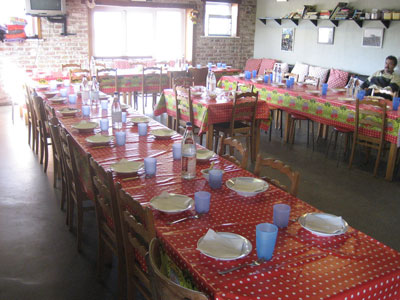 Het leven op de boerderij
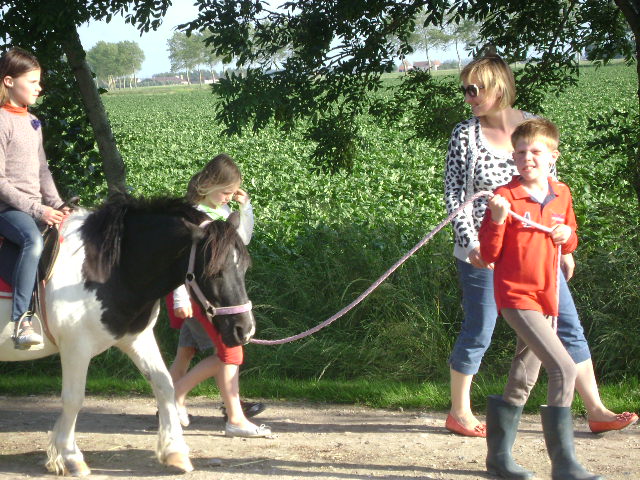 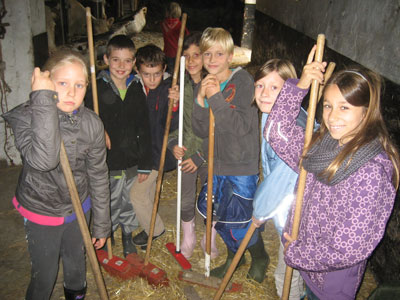 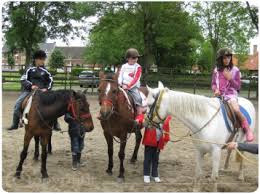 Programma
Maandag: VM vertrek met de bus – rondleiding op de boerderij – middageten NM ponyrijden/volksdansen/boerenspelen/boerderijwerk – avondeten - filmavond
Dinsdag: VM boerderijwerk – fotozoektocht via de polders naar Schore - middageten NM uitstap naar Ijzertoren en Dodengang – avondeten – avondactiviteit op de boerderij                        
Woensdag: uitstap naar Nieuwpoort  museum Westfront – picknick kinderboerderij – strand – avondeten - FUIF
Donderdag: uitstap Koekjesmuseum Lo – picknick – terug naar huis
Schorepad
WO I
IJzertoren & Dodengang
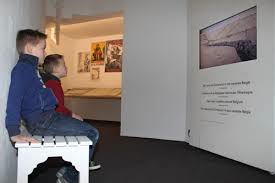 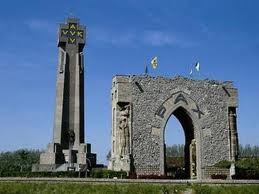 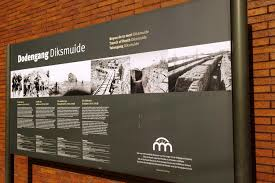 Nieuwpoort
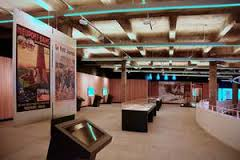 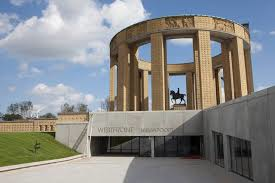 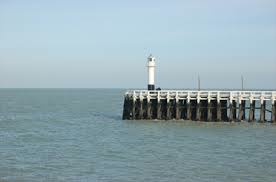 Koekjesmuseum
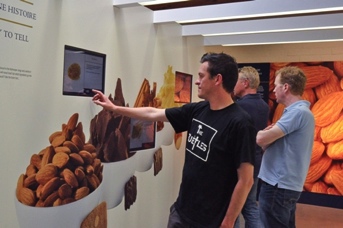 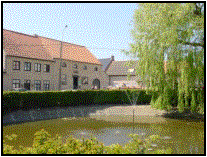 Wat nemen we mee?
Slapen
	slaapzak, hoeslaken en kussensloop
	pyjama en knuffel
Kleden
	een warme jas
	sjaal, muts, handschoenen 
	(naargelang het weer!)
	voldoende ondergoed en kousen
	lange broeken en/of shorts (bij warm weer)
	T-shirts en truien
	huispantoffels, rubberlaarzen, stapschoenen
	zwemgerief
Wassen
	1 grote en kleine handdoek
	toilettas met shampoo, zeep of douchegel
	tandenborstel en tandpasta
	haarborstel of kam
Allerlei
	linnenzak (voor vuile was)
	rugzak
	zakdoeken
	eventueel cd’s voor de fuif
	2 kleefbriefjes van het ziekenfonds
	eventuele medicatie met gebruiksaanwijzing 
	(wordt op de bus opgehaald)
Wat nemen we niet mee?
Een gsm, smartphone, tablet of iPod
Een digitaal fototoestel (mag je meenemen op eigen verantwoordelijkheid)
Zakgeld
Snoep en drankjes
Belangrijke weetjes
Blog dus geen post
	http://www.bloggen.be/polderklassen
Vertrek: afspraak op de speelplaats om 08u15 – denk aan pilletje tegen reisziekte! – vergeet dit ook niet voor de terugreis mee te geven
Aankomst: rond 15u voor de school op de Laarsebaan (afhankelijk van het verkeer onderweg)
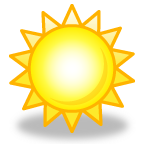 Wij duimen voor een toffe week aan zee.
 Met veel zon en plezier!

 juf Laurence, juf Ilse en juf Ann